Yazı Dili ve Konuşma Dili
Konuşma Dili Nedir?
Konuşma dili, insanların günlük hayatta çevrelerindeki insanlarla iletişim kurabilmeleri için kullandıkları bir dildir. Oldukça doğal ve rahat bir dil olduğundan dolayı konuşmalar esnasında bazı cümlelerin sıralamasına, söyleyiş tarzı ve kurallarına pekte dikkat edilmemektedir. Bundan dolayı yöreler arasında, konuşma dillerinde şive farkı ve bazı kelime farklı görülmektedir.
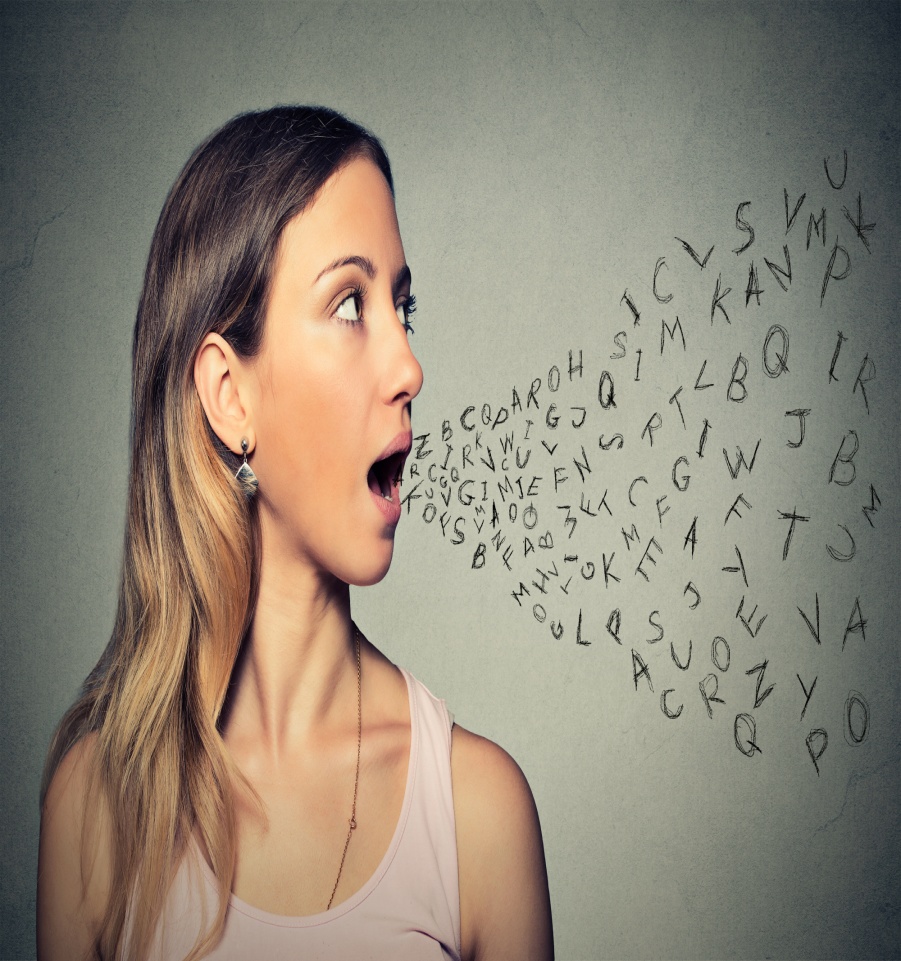 Yazı Dili Nedir?
Yazı dili, okuyucuya en doğru şekilde bilgi vermek maksadıyla kullanılan kitap dilidir. Bundan dolayıdır ki, dil birliği uygulanmaktadır. Çünkü karşı tarafın, verilmek istenilen mesajı en doğru şekilde anlayabilmesi gerekir. Yazı dili, aynı zamanda kültür dili ve edebi dil olarak tanımlanabilir.
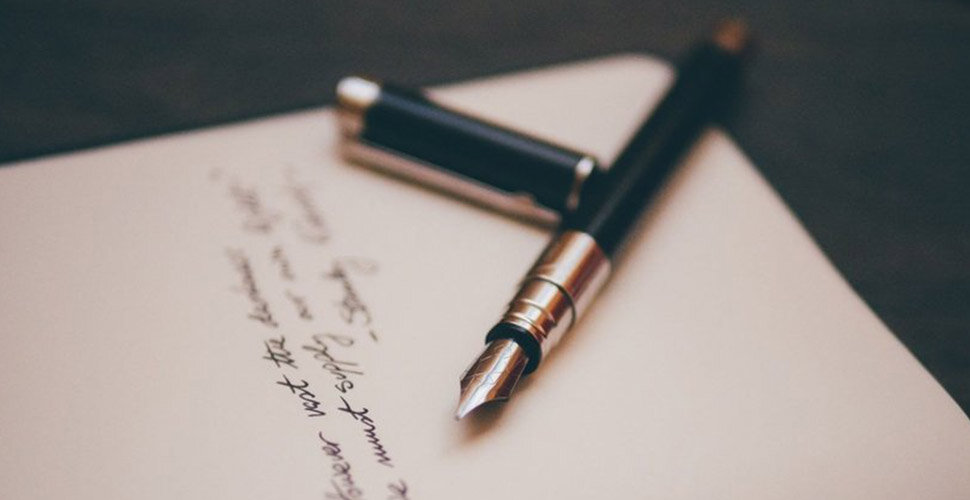 Konuşma Dili ve Yazı Dili Arasındaki Farklılıklar Nelerdir?
Yazı dili tektir. Konuşma dili birçok lehçeye ve şiveye ayrılmaktadır.
Yazı dili yapma ve resmi bir dildir. Konuşma dili ise oldukça rahat ve doğaldır.
Yazı dilinin belirli kuralları vardır. Konuşma dili herhangi bir kural ile sınırlandırılmamıştır.
Yazı dilinin kullanım alanı, konuşma diline oranla da fazladır.
Yazı dili günlük yaşamda farklılık göstermezken, konuşma dili birçok farklılık gösterir.
Gösterimiz Bitmiştir Teşekkür ederiz.